Local drive in interacting diffusive systems
(local pump, battery…)

David Mukamel
Tridib Sadhu, Satya Majumdar, DM                PRE 84, 051136 (2011)
                                                                       PRE 90, 012107 (2014)

Ydan Ben Dor, Yariv Kafri, DM, Ari M Turner  PRL 128, 154501 (2022)
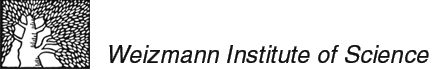 KIAS, July 24, 2024
Typically, driven systems show long-range correlations
in their steady state.
This is unlike systems in equilibrium where particles are 
correlated only locally (except at a critical point).
Will discuss the effect of a local drive (a pump) in a 
diffusive fluid on the steady state properties of the fluid.
In particular: how does a pump affect the steady state 
at criticality where two mechanisms for long-range effects
are present.
Possible realizations
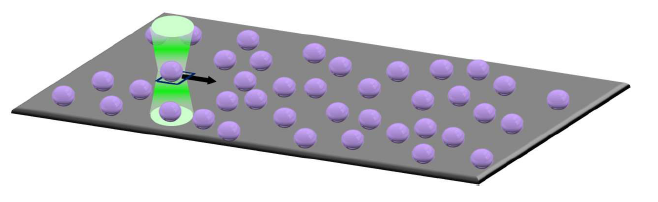 From Tamir Admon, PhD thesis (TAU 2020)
Active systems where asymmetric objects placed in
the fluid act as local pumps.
Granek, Baek, Kafri, Solon JSTAT 063211 (2020)
Main results
We show that the density profile of the system with a pump is
the same as that of an equilibrium fluid in some particular external
potential.
local drive
external potential
equilibrium
nonequilibrium
Same steady-state density profile
This correspondence allows one to analyze the density profile 
even for a fluid at criticality.
At criticality the density profile can be expressed in terms of the 
equilibrium critical exponents of the fluid.
The steady state current profile is independent of temperature
and it has the form of dipolar electric field above, at and below
criticality.
Outline
Local drive in exclusion model (SSEP)

Use the exclusion model to calculate the large distance
density correlation induced by the drive.

Apply model B dynamics to calculate the density profile at 
arbitrary temperature, in particular at criticality.
Lattice gas model (SSEP)
Particles diffusing on a grid (with exclusion)
1
N  particles
V  sites
in the steady state
Effect of a local drive: a single driving bond
1
1
1
1
1
0
The resulting dynamical equations: non-interacting particles
1
0
with
where by symmetry:
Thus
dipolar potential
The resulting dynamical equations: with exclusion
1
0
with
and thus
dipolar potential
The current
dipolar electric field
Simulation results
Two-point correlation function
In d=1 dimension, in the hydrodynamic limit
T. Bodineau, B. Derrida, J.L. Lebowitz, JSP, 140 648 (2010).
In higher dimensions local currents do not vanish for large
L  and the correlation function does not vanish in this limit.
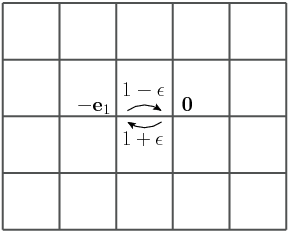 Steady state
Local pump in an interacting fluid at arbitrary temperature 
Model B dynamics
Chemical potential:
Model B dynamics: conserving density
Averaging over the noise:
In the steady state:
The current
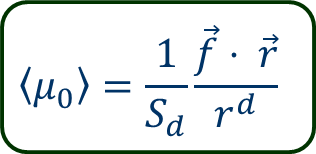 dipolar electric field
Steady state density profile
This representation has tremendous advantage
One can use whatever is known on equilibrium steady state
to study the locally driven system.

Great numerical advantage since in equilibrium the steady
state is independent of the dynamics, and more efficient dynamics 
e.g. cluster Wolff algorithm may be applied for its analysis.

This is particularly useful at criticality where local dynamics is slow.
The equivalence between the two problems can be seen as follows:
Helmholtz decomposition
Thus
Resulting in:
Thus the steady-state equation
can be written as:
with
This is the steady state equation of a system at equilibrium 
with free energy
In the steady state
The steady state is independent of the dynamics.
One can thus apply faster non-conserving dynamics or 
cluster algorithms to study it.
Steady state profile
dipolar potential as found for the hard core gas.
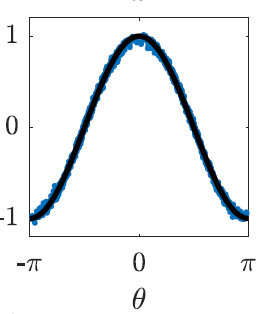 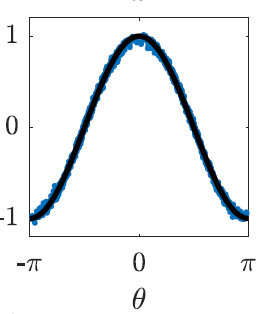 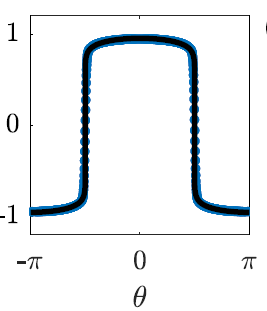 Linear response:
with
and
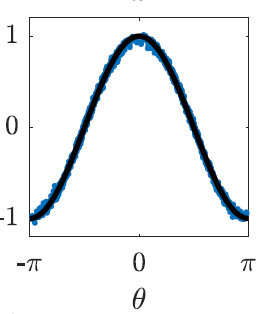 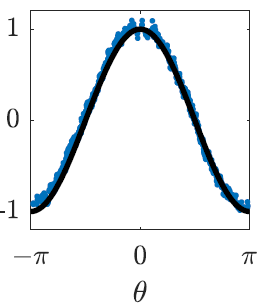 Thus
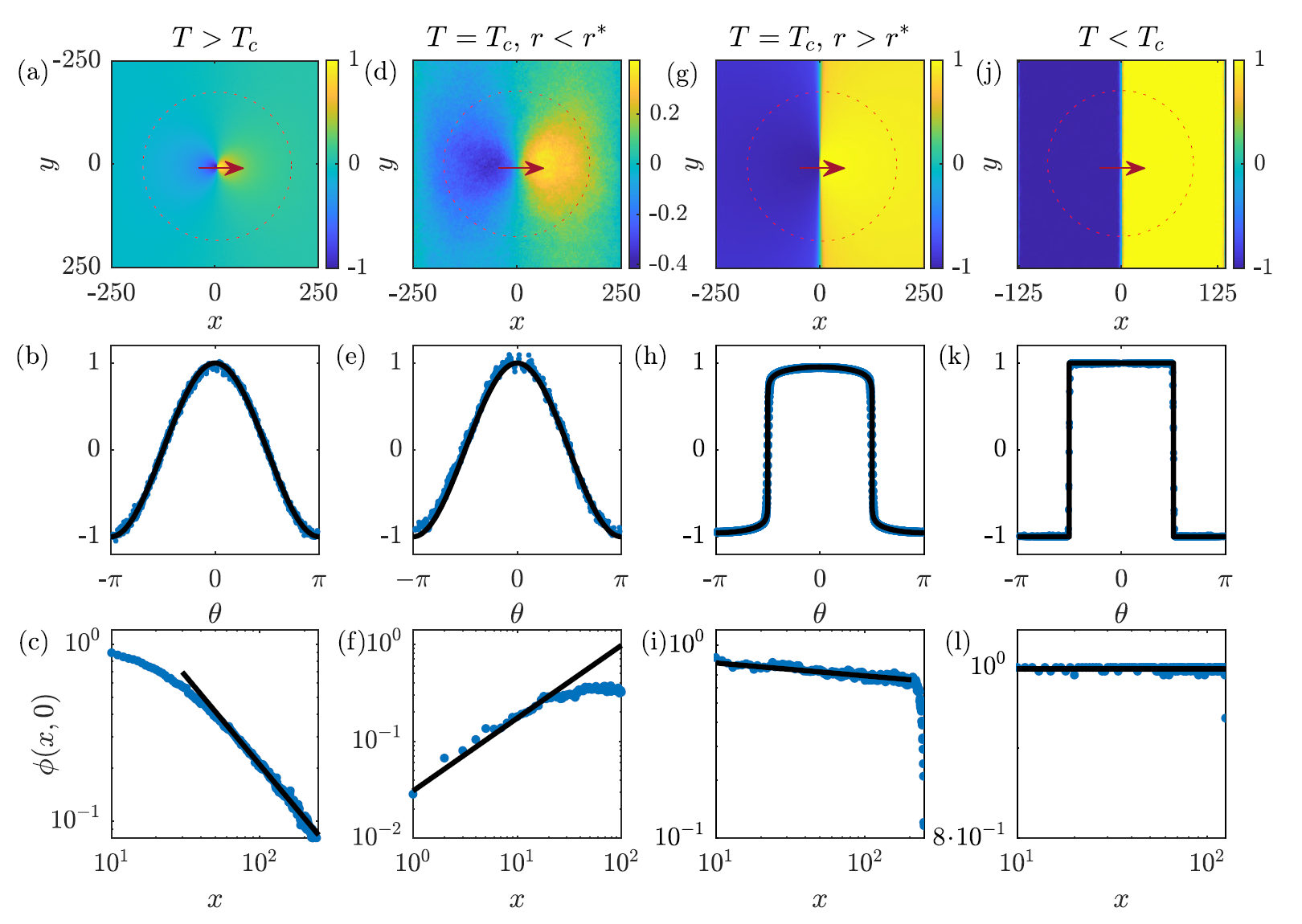 f=0.03
f=100
f=1
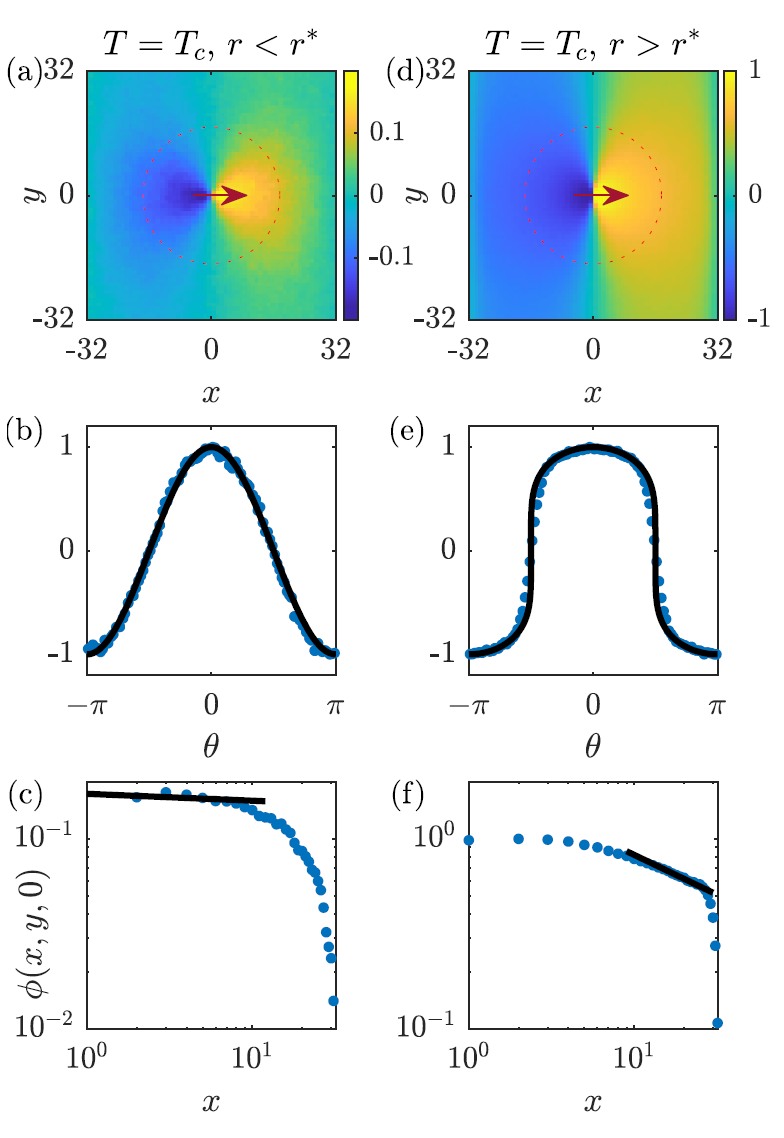 Radial dependence along the 
pump
Density plots in 3d L=64.
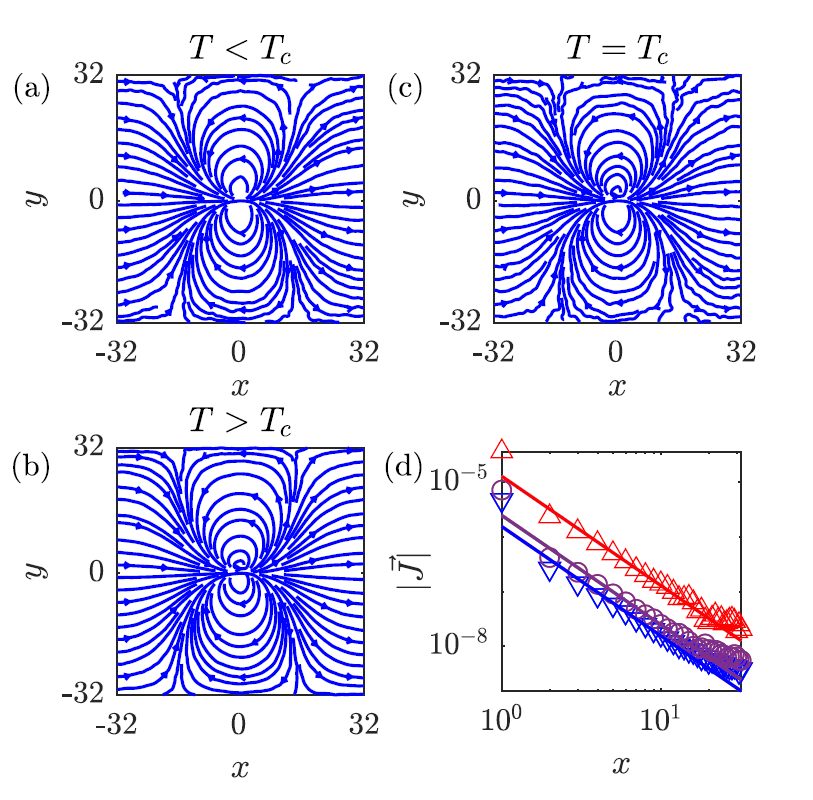 Summary